ТЕМА: «ПАТРИОТИЧЕСКОЕ ВОСПИТАНИЕ КАК СОСТАВЛЯЮЩАЯ ГРАЖДАНСКОГО ВОСПИТАНИЯ МЛАДШЕГО ШКОЛЬНИКА»
Подготовил учитель
начальных классов 
Скрипец Ю.В
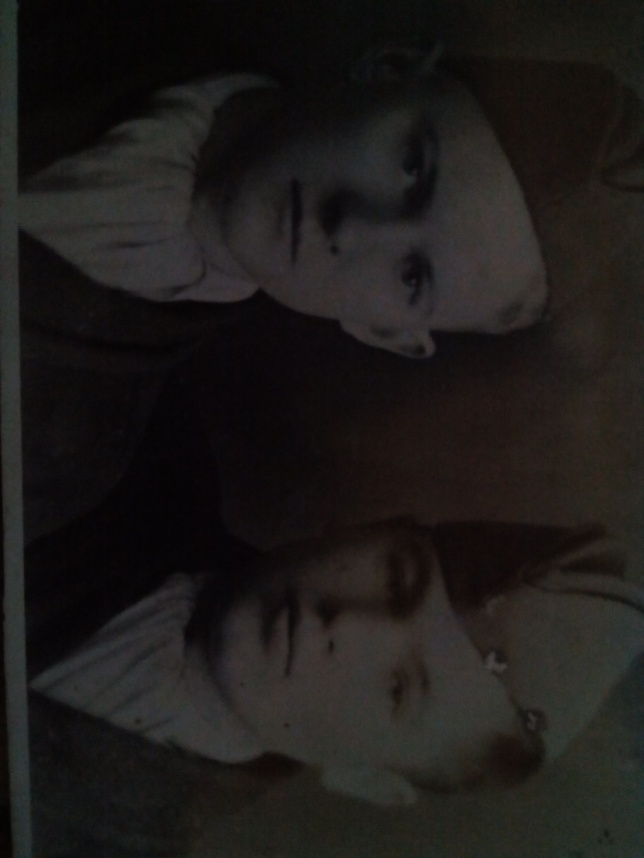 «Лучшее средство привить детям любовь к отечеству состоит в том, чтобы эта любовь была у их отцов»		   Шарль Луи де Монтенскьё Патриотизм – это не значит только одна любовь к своей родине, это гораздо больше …Это создание своей неотъемливости от родины и неотъемлимые переживание вместе с ней ее счастливых и несчастных     				дней.                     Л.Н. Толстой
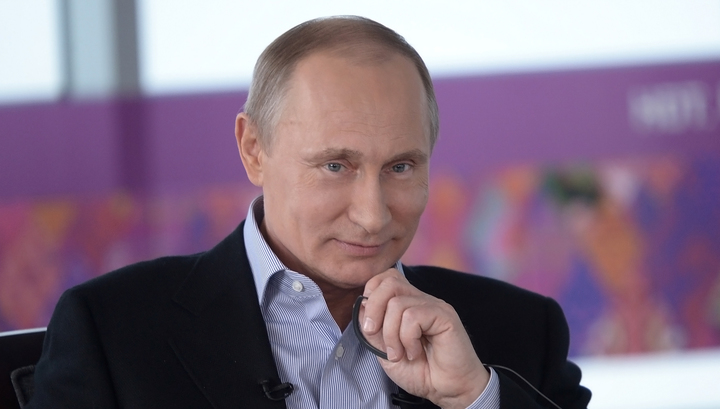 Естественно, мы не должны идеализировать, и ничего не должны повторять в том виде в котором это было в прежние времена,прежние десятилетия или столетия. И тем более механически брать какие-то шаблоны или какие-то клише из прошлого… Так называемый казенный патриотизм, охранительство,  построенное на изоляции, приносят ровно противоположный эффект ожидаемому.
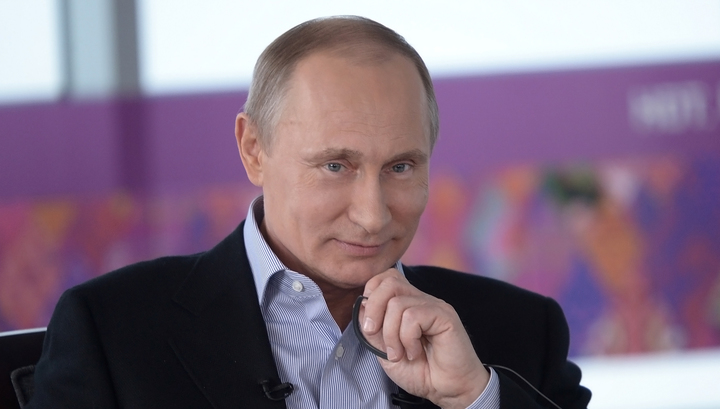 Настоящий патриотизм – это образованный патриотизм. Настоящий патриот тот, кто знает, как и чем    он может служить своему     					Отечеству.                                       В. В  Путин                                        12 сентября 1212г.                                           г. Краснодар
Патриот – любитель Отечества, ревнитель о благе его, отчизнолюб, отечественник.                                                               В. И. Даль
Патриот – это человек, одушевленный 	патриотизмом, человек, преданный интересам,		 глубоко привязанный к Родине.                   					С.И. Ожегов
ПАТРИОТ
преданный Родине 
активный 
твердый духом
решительный
искренний 
ответственный
терпимый к иной точке зрения
Патриотическое воспитание
Патриотические чувства
Патриотическое сознание
Готовность к выполнению государственного долга
Основные понятия формируемые у детей с первых школьных дней
Родина
Патриот
Подвиг
Воин-освободитель
Методы патриотического воспитания
Книга памяти:«Письмо прадеду», «Наше счастливое детство», «Я стою у обелиска»
Работа с ветеранами
Взаимодействие школы и семьи по формированию и развитию патриотизма(«Моя родословная», «Семейный архив», «История одной фотографии»)
Театрализация, инсценизация 
Экскурсия в музей
Классные часы (с интерактивными формами организации)
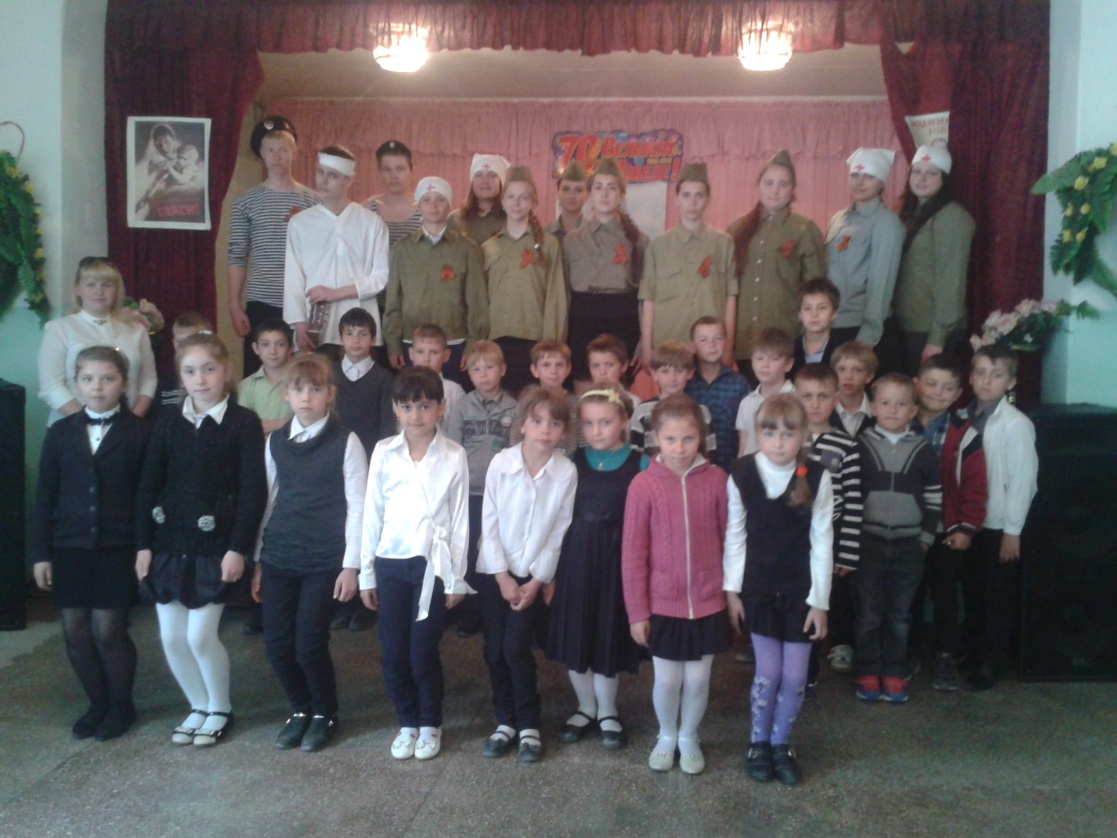 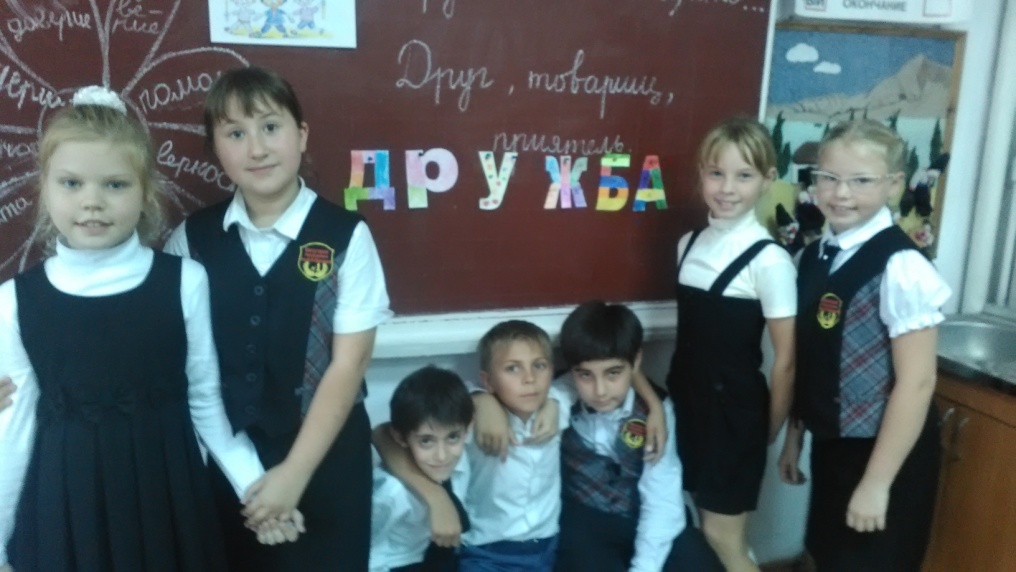 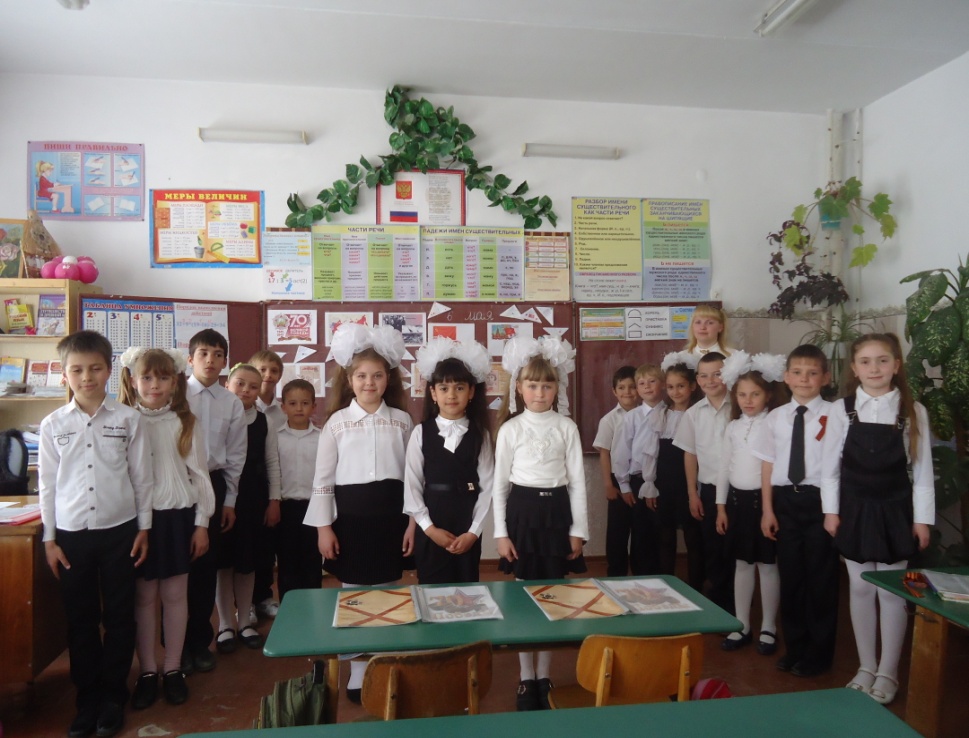 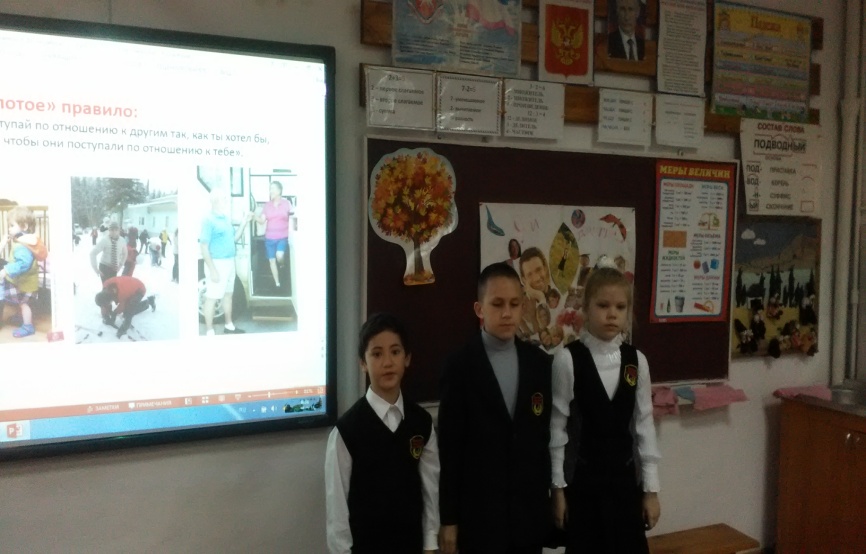 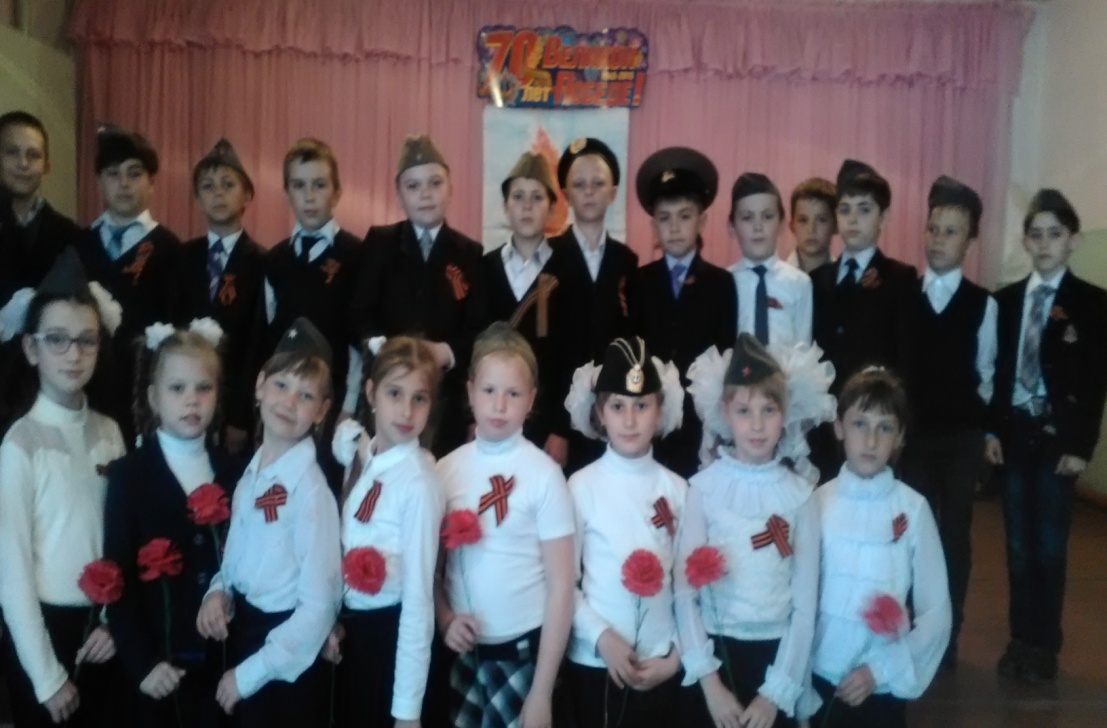 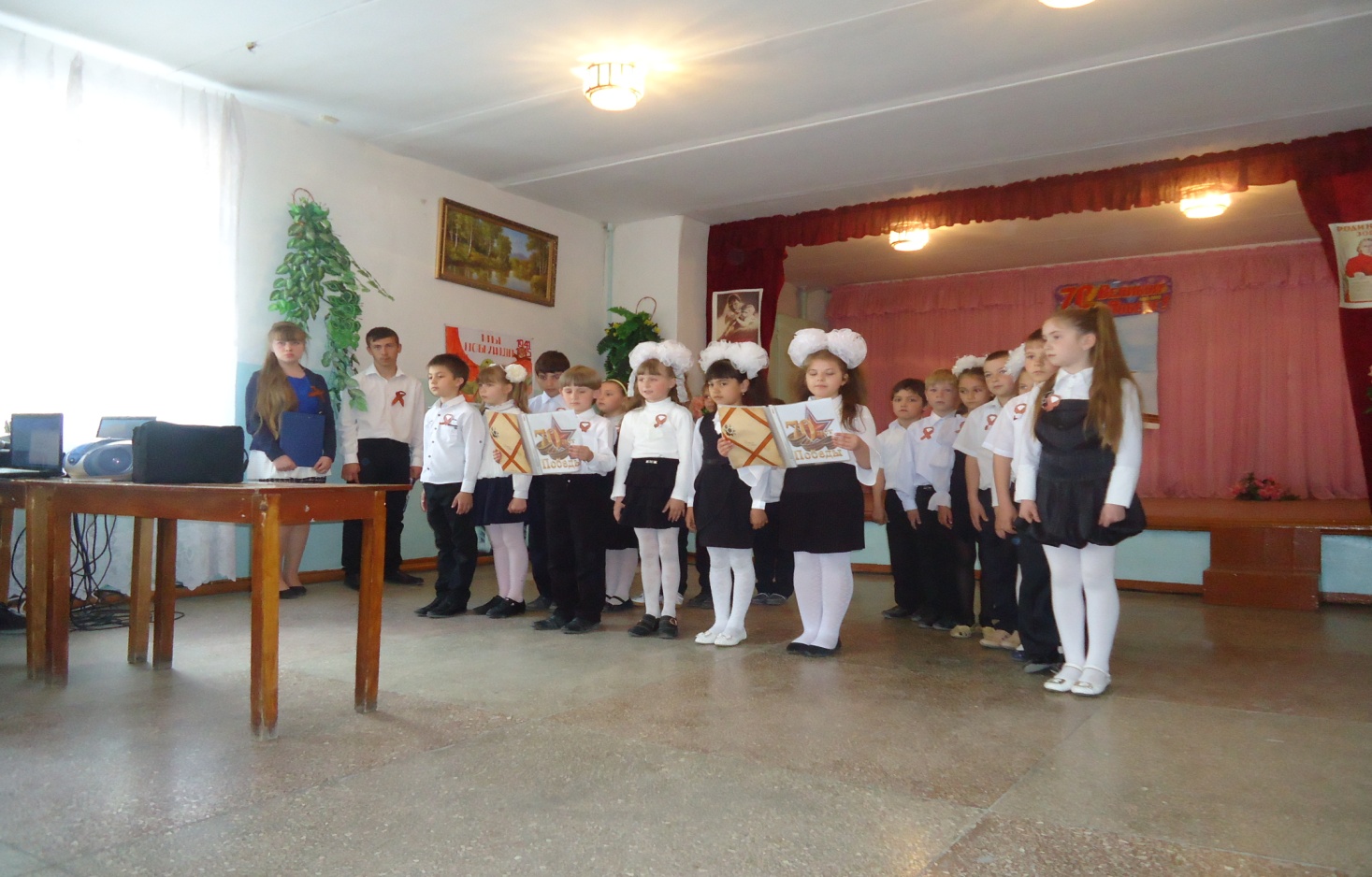 Ни одно желание    не дается тебе отдельно от силы, позволяющей его осуществить.